Your Logo
(if available)

Or

Your School Logo
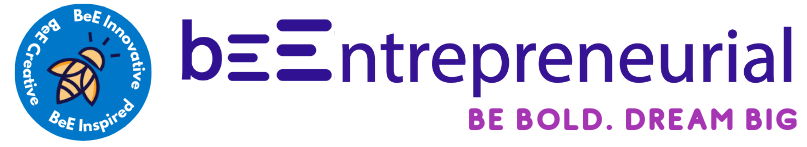 Team Name 
High School Name
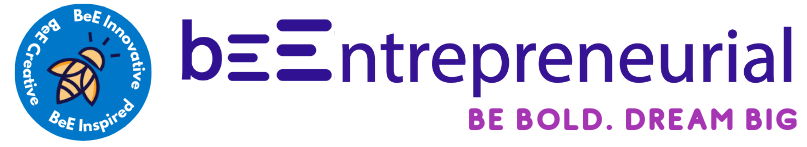 Problem definition

What problem are you trying to solve?
Your Logo
(if available)

Or 

Your School Logo
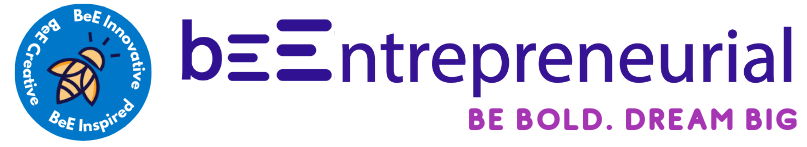 Solution 

What is your solution?
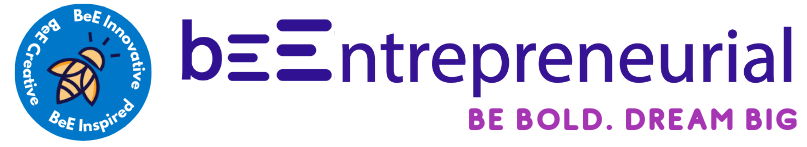 Your Idea

Explain your Idea (product/technology /service) that are you offering as a solution to the problem stated earlier.
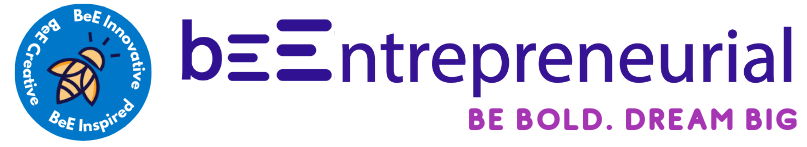 Target market

Who are you selling to?  How big is the market opportunity?
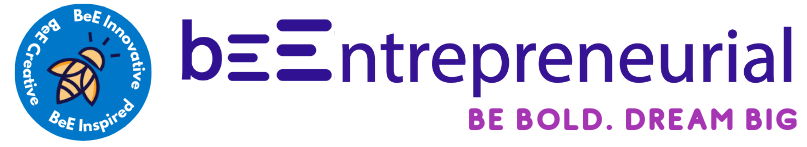 Business Model

How will you make money / generate revenue?
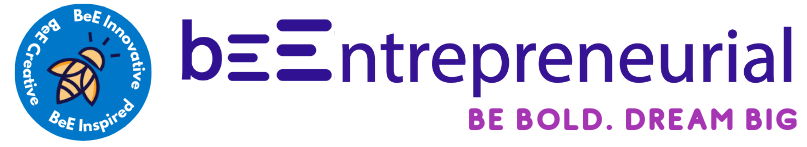 Key competitors

Who are your competitors – if any?
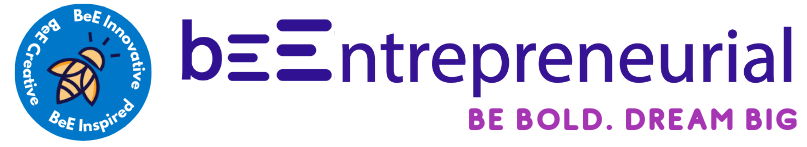 Competitive advantage 

What makes your product / service unique / stand out?
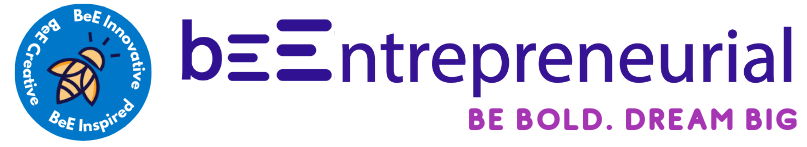 Team

Who’s on your team?
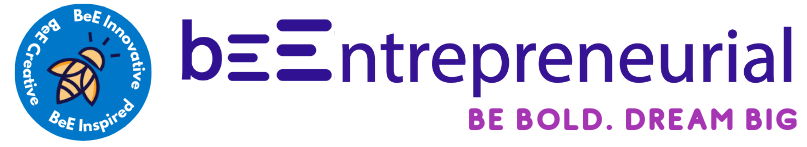 10 Tips to remember…
8-10 ‘talking’ slides in 7 minutes: be sharp or the gong will cut you out!
Rehearse! Rehearse! Rehearse! Practice 3 times at least and use a timer. Either 1 team member or all can present, as long as the 7 minutes are respected. 
Use few words (Minimum Font Size 22).
Use Images/Graphs/Visual Support .
Stir up emotions.
Do not read but talk to the audience.
Engage the audience.
Dress formal, behave normal! (Be professional, act professional )
Bring any material may support your team (brochure/flyers/website / landing page/wire frame).  
Use video if you want (within the 7 minutes allotted time).
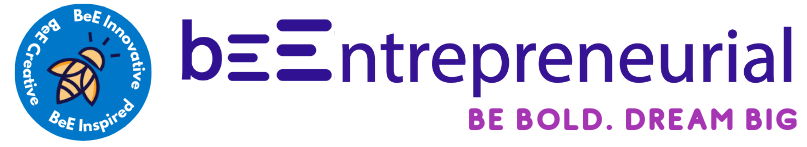 Have Questions? CONTACT Us
beE Team / i2c@uah.edu
www.be-entrepreneurial.org